Figure 3.  Effects of muscimol on [Ca2+]i in a tangentially migrating cell in the IZ. (A) ...
Cereb Cortex, Volume 12, Issue 8, August 2002, Pages 831–839, https://doi.org/10.1093/cercor/12.8.831
The content of this slide may be subject to copyright: please see the slide notes for details.
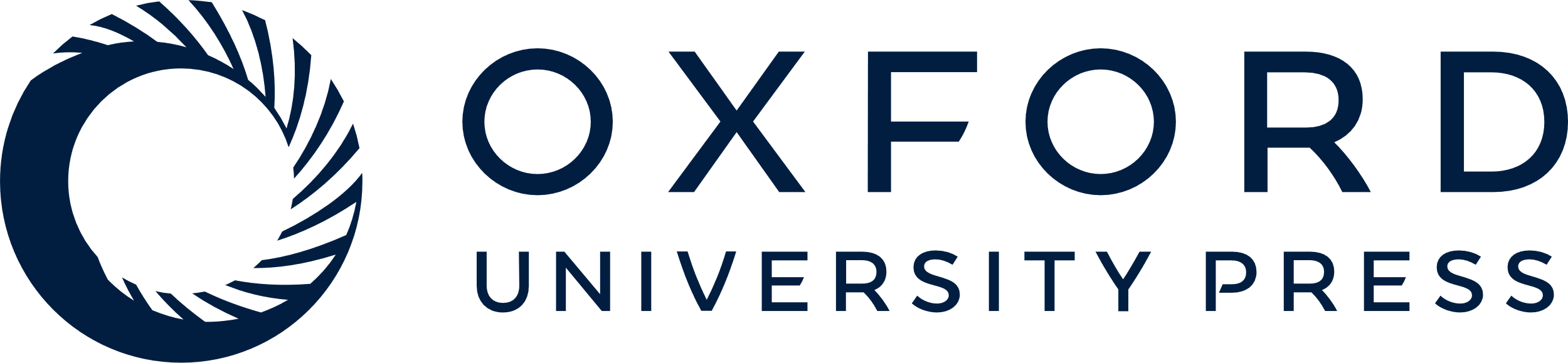 [Speaker Notes: Figure 3.  Effects of muscimol on [Ca2+]i in a tangentially migrating cell in the IZ. (A) Low-power magnification of the slice, where the migratory cells are shown in red. Arrow points to the GE, where DiI was deposited. In this experiment the slice was cultured for 48 h. (B) Confocal projection of six images taken 5 μm above and below the focusing plane of the soma (total z = 10 μm). Arrowheads indicate the bifurcation of the leading process, and the tailing process. (C) Composite image of the same projection as in (B), in which the Fluo-3 fluorescence is displayed in green. The arrowheads are in the same position as in panel (B) to facilitate comparison. (D) Trace showing the time-course of change in fluorescence measured in labelled cell soma in response to bath application of muscimol. Scale bars: 250 μm in (A) and 20 μm in (B).


Unless provided in the caption above, the following copyright applies to the content of this slide: © Oxford University Press]